Briefing by the Department of Public Service and Administration on the success and challenges regarding the implementation of the Government Employees Housing Scheme and its savings
Department of Public Service and Administration (DPSA)
1
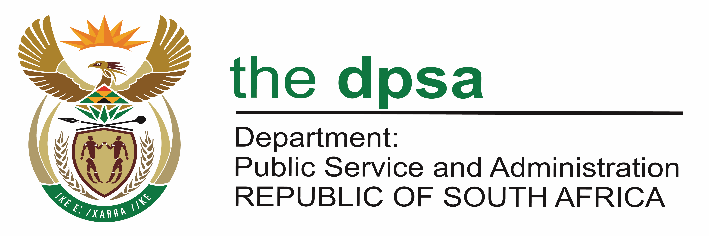 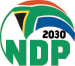 “Growing South Africa together for a 
capable and ethical Public Service”
Presentation Outline
2
GEHS Savings 
GEHS Success
GEHS Challenges 
Way-forward
GEHS Savings
3
The introduction of the Individual-Linked Savings Facility (ILSF) has created a culture of savings by Public Servants. A number of employees utilise this facility to save towards homeownership.
As at 31 March 2022, a total of R14 billion (R14 879 522 719.16) was saved in the ILSF by approximately 208 047 employees.
An amount in excess of R300 million (R341 808 858.14 for March 2022), is being deposited into ILSF monthly. 
A further R700 million has been forfeited by employees due to non-compliance with PSCBC Resolution 7 of 2015.
GEHS has appointed a service provider to conduct research during this financial year, on the possible effective use of ILSF savings and forfeited funds to the benefit of employees.
Findings will be presented to the DPSA Executive and the PSCBC Working Committee.
GEHS Success
4
Many government employees are aware of the GEHS services through Information and Outreach Sessions held country-wide with national and provincial government departments as well as certain entities.
Provision of housing access has improved since 2015 to date
GEHS Success Cont…
5
The GEPF/PIC/DPSA and SA Home Loans partnership assisted approximately 24 817 government employees with home loans to the tune of R 16.5 billion. This is more than the R5 billion facility loan offered by the PIC.
GEHS Success Cont…
6
The enrolment system allows the scheme to profile employees and be informed of their current and future housing choices and/or solutions – 458 126 employees are enrolled as at February 2022.
Through information gathered during Information Sessions and enquiries received, GEHS embarked on a process to identify government employees who forfeited their savings not through a fault of their own but due to HR processes failing them.  A total number of 3 262 names were submitted by national and provincial departments and a process is underway to seek approval to pay out these employees.
A Partnership with National Housing Finance Corporation (NHFC) will impact on the number of employees to access the Finance Linked Individual Subsidy Programme (FLISP). 
Engagements with the National Treasury together with the DPSA Employee Health and Wellness Unit on addressing employee debt through the reduction of emoluments has assisted a number of employees.
The introduction of Home Access Loans has made it possible for employees to build their own houses especially in the PTO space.
GEHS Challenges
7
In terms of the new DPSA Macro-Organisational Structure, the GEHS is now a Directorate, comprising of two Directorates namely: Housing Scheme Administration and Customer Services as well as  Stakeholder Management, located in the Branch: Negotiations, Labour Relations and Remuneration Management.
The in-house model poses a challenge in that the DPSA is not better positioned in delivering certain services that would require registration with existing statutory compliance like the Financial Sector Conduct Authority (FSCA), inadequate existing systems, technology know-how and capability in certain cases like mortgage origination.
The GEHS would have to register with the FSCA to be able to give specific types of advice to employees due to the nature of such advice. Such pressure may need to be lifted from the GEHS as it finds its footing and not compromise meeting its service delivery objectives.
GEHS Challenges Cont…
8
Interaction with employees through the Enrolment System, Information and Outreach sessions, has exposed a high level of indebtedness of employees which impedes access to home-ownership – GEHS is looking at opportunities to address the challenge.
There is a need to develop a funding model that is suited and tailor-made for the needs of government employees. The current home loans system applied by the banks and other lenders does not accommodate the challenges faced by the employees. The current GEHS Financial Funding Model has not resolved the issues of high interest rates.
Poor implementation of the Standard Operating Procedures on the administration of Enrolment Applications and Housing Allowance Applications by HR Practitioners both at national and provincial departments.
Due to capacity constraints, GEHS is unable to verify ILSF savings  withdrawals as they are submitted directly to National Treasury.
There is no verification system to ensure that savings released under PTO applications, are indeed utilised to build houses in rural areas despite the requirement that funds should be used for building within 12 months.
The provision of suitable (typology) of houses for government employees on salary level 1 - 6 by the market is a challenge. GEHS has initiated a process with the Department of Human Settlements in this regard.
Trust deficit between the Employer and Labour Unions (PSCBC).
Way-forward
9
The role of the GEHS Consultative Committee at the Public Service Coordinating Bargaining Council (PSCBC) in addressing the current challenges of the scheme is critical.
If the current organisational form of operating as a unit of DPSA is not changed, the GEHS will continue to lack the ability to directly address the employees’ diverse housing needs. Without dedicated institutional arrangements the delivery of customer care, education and support to employees, and facilitation of employees’ access to housing finance and housing opportunities will continue to be compromised.
A proposal that the feasibility study commissioned in 2018 where a recommendation for a government component was proposed, be revisited. 
The GEHS Team should also look into the genesis of GEMS and remodel the Housing Scheme similar to the goals and objectives of GEMS. 
The development of a Roadmap that will set out a clear path for the GEHS to include transitional measures leading to the termination of the Service Level Agreement with SA Home Loans.   
The success of the GEHS supporting employees to utilise their housing allowance towards home ownership depends also, to a large degree, on affordable home loans that they can access from financial institutions. This will help in the lowering of home loan interest rates but also provide a platform for the provision of other competitive and affordable housing finance products such as financial rehabilitation and debt consolidation for highly indebted public servants.
THANK YOU!
10